Муниципальное  бюджетное дошкольное образовательное учреждение«Детский сад комбинированного вида №92»
Мастер – класс
«Организация исследовательской деятельности  детей с учетом комплексно – тематического принципа»
Галина Алексеевна Плакущая,
воспитатель,
первая квалификационная категория
Скажи мне  –  и я забуду;
Покажи мне  –  и я запомню;
Дай сделать  –  и я пойму.
ДЕЯТЕЛЬНОСТНЫЙ ПОДХОД к организации исследовательской деятельности в соответствии с ФГТ (Л.С. Выготский, А.Н. Леонтьев, Д.Б. Эльконин, А.В. Запорожец, С.Л. Рубинштейн и др.)
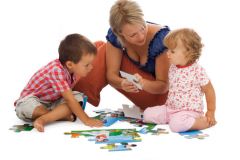 Типы исследования
НАБЛЮДЕНИЕ
ОПЫТ
ЭКСПЕРИМЕНТ
КОЛЛЕКЦИОНИРОВАНИЕ
ИСТОРИЯ ПРЕДМЕТА
СБОР ИНФОРМАЦИИ
Цель мастер - класса
ПРЕДСТАВИТЬ СОБСТВЕННУЮ 
СИСТЕМУ РАБОТЫ ПО ОРГАНИЗАЦИИ ИССЛЕДОВАТЕЛЬСКОЙ ДЕЯТЕЛЬНОСТИ
 С ДЕТЬМИ СТАРШЕГО ДОШКОЛЬНОГО ВОЗРАСТА В СООТВЕТСТВИИ С КОМПЛЕКСНО – ТЕМАТИЧЕСКИМ ПРИНЦИПОМ.
СТРУКТУРА ИССЛЕДОВАТЕЛЬСКОЙ ДЕЯТЕЛЬНОСТИ
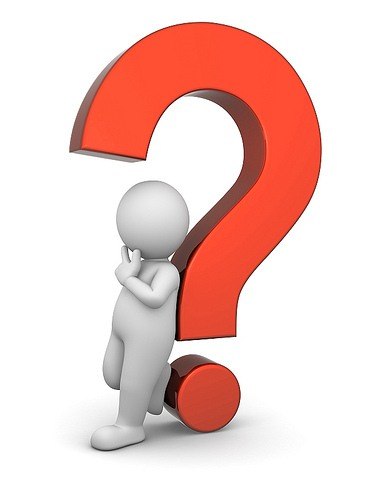 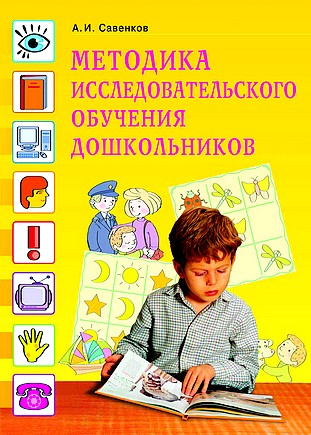 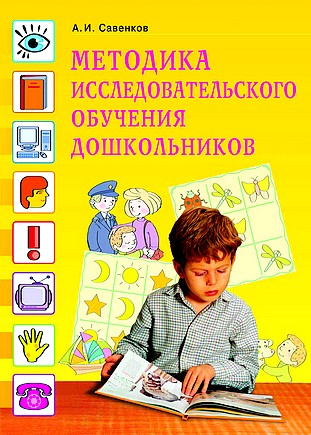 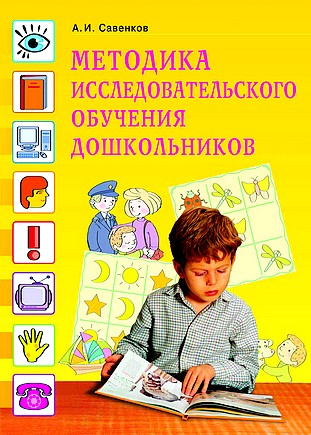 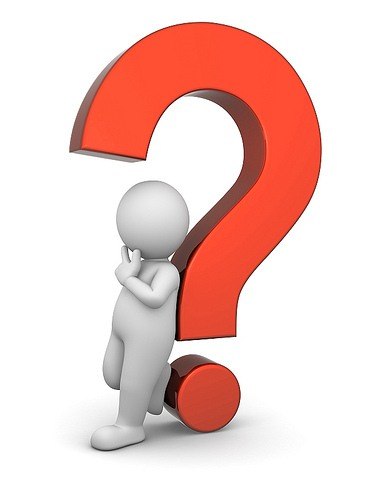 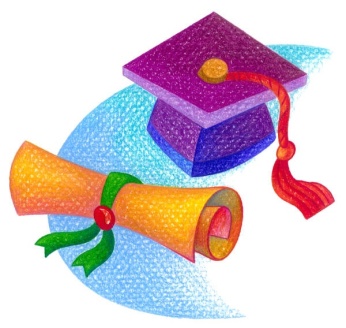 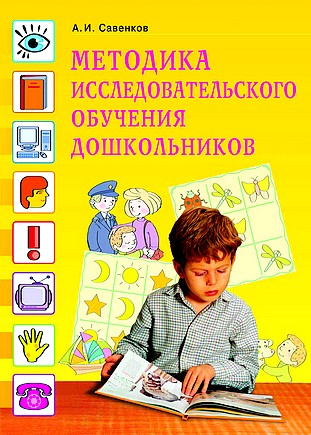 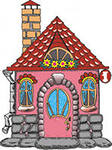 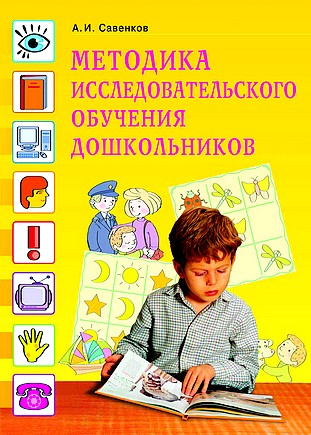 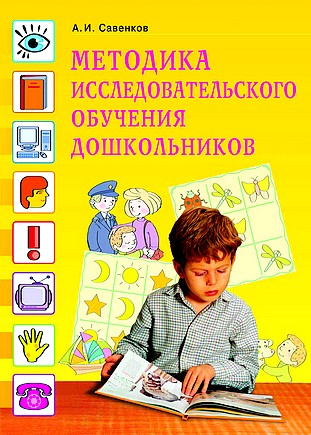 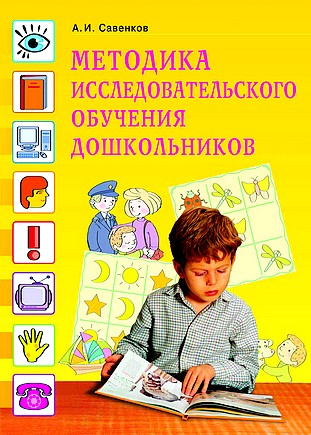 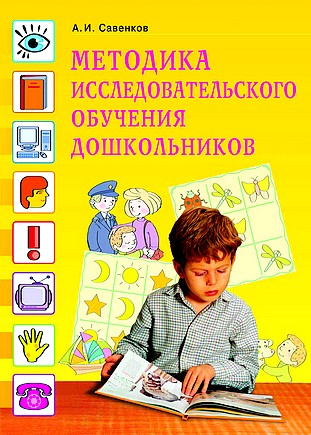 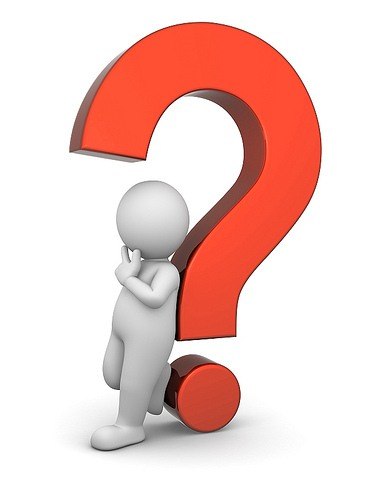 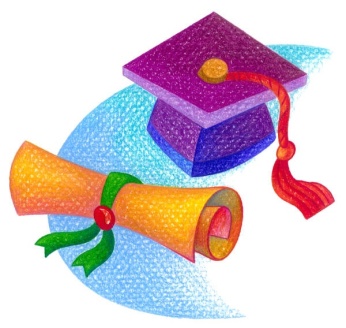 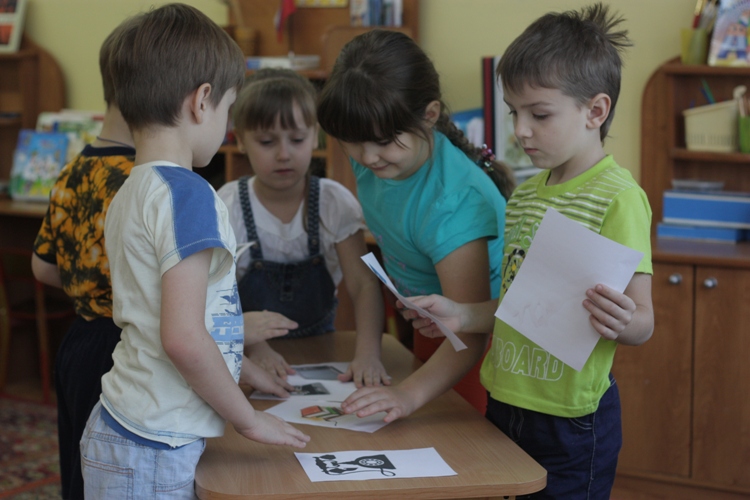 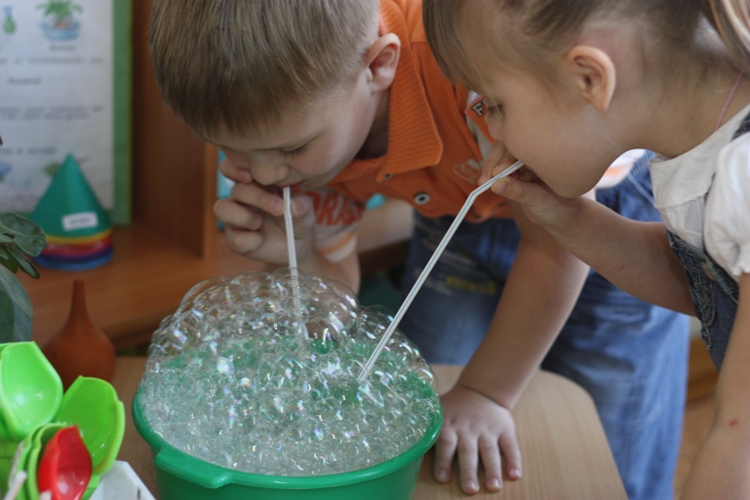 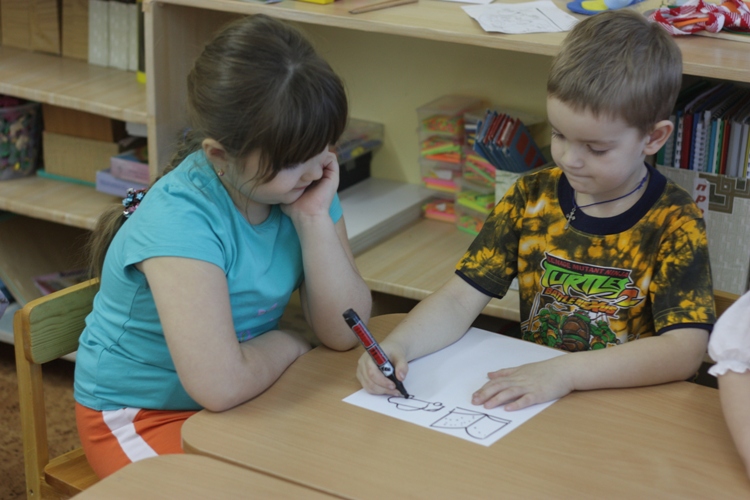 СТРУКТУРА ИССЛЕДОВАТЕЛЬСКОЙ ДЕЯТЕЛЬНОСТИ
Перспективный план«Содержание исследовательской деятельности по темам недели»
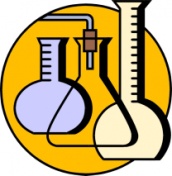 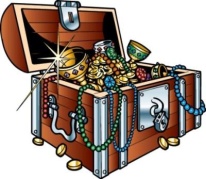 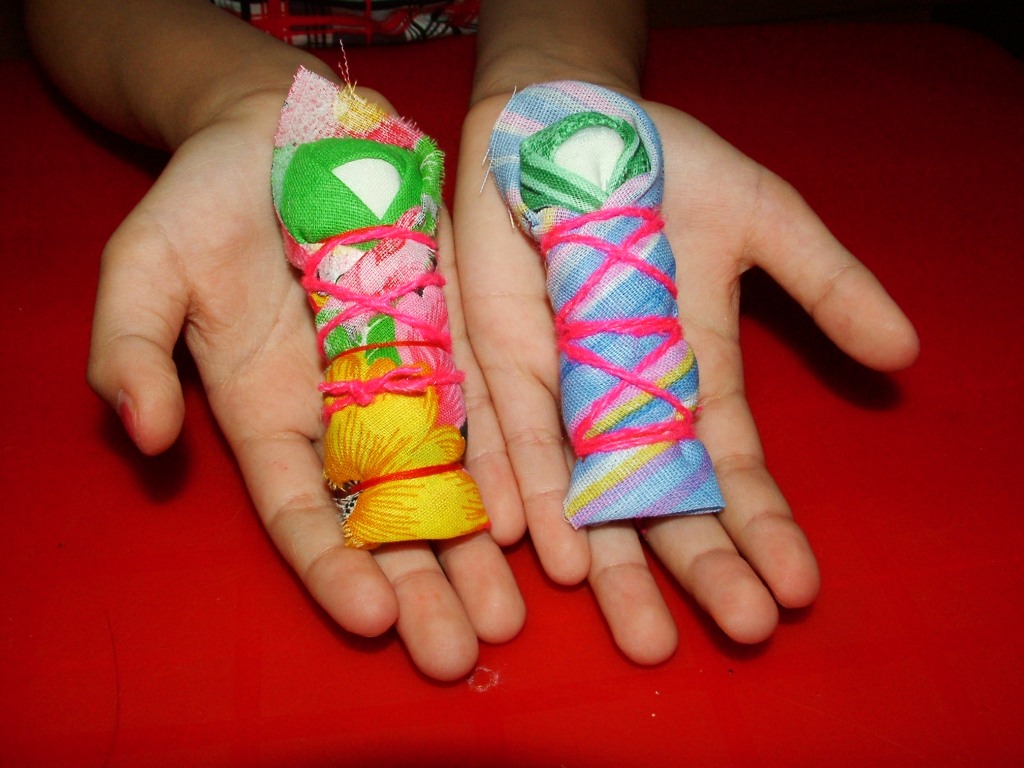 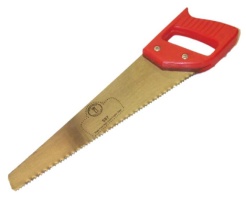 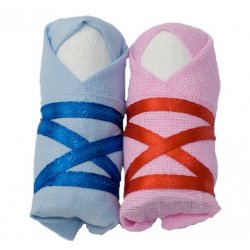 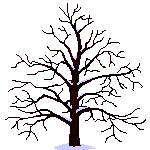 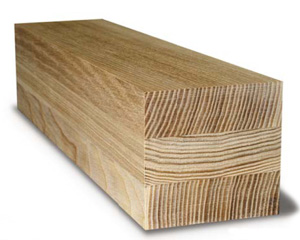 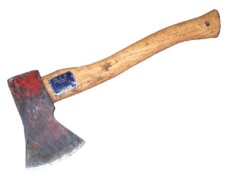 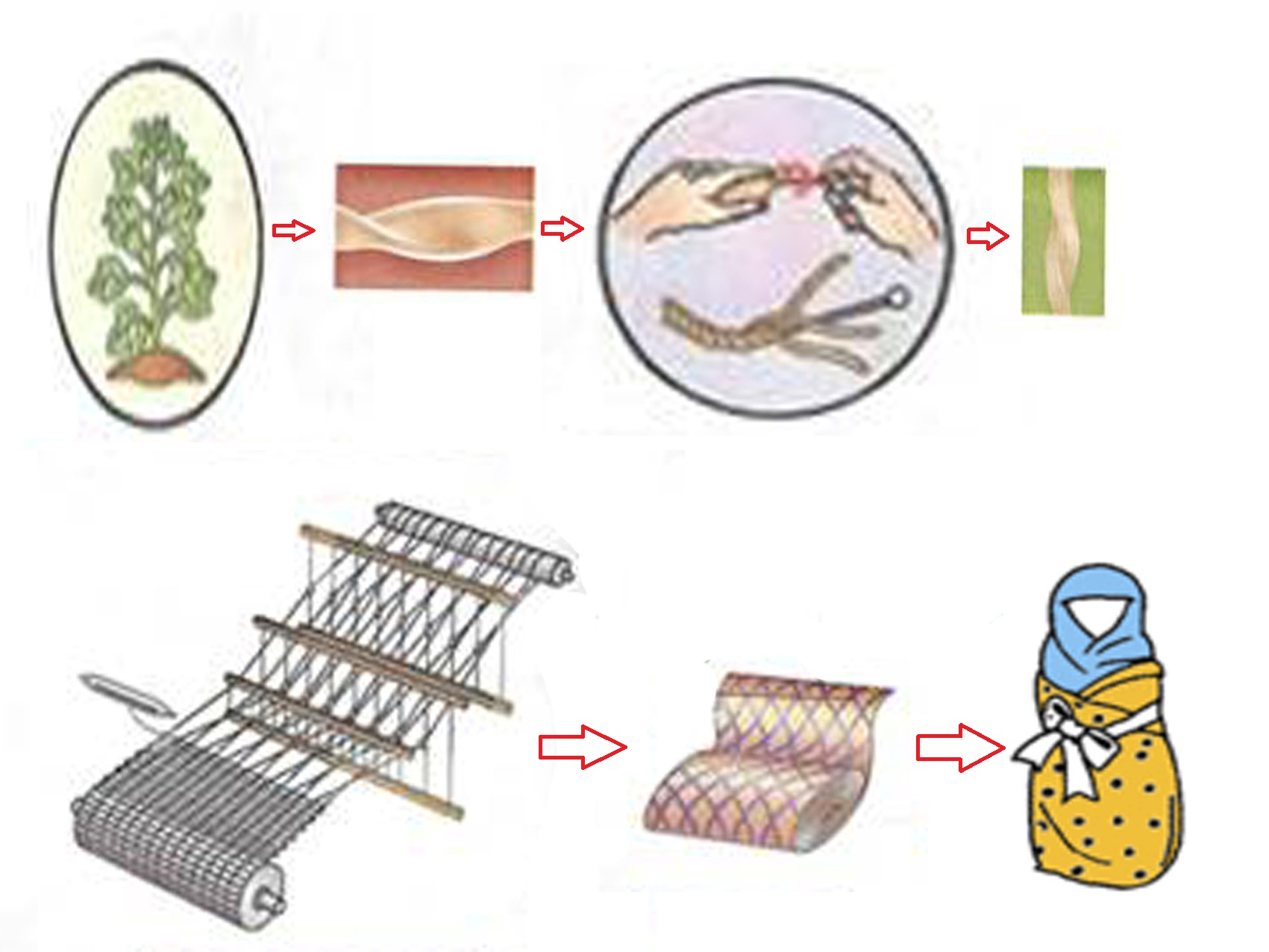 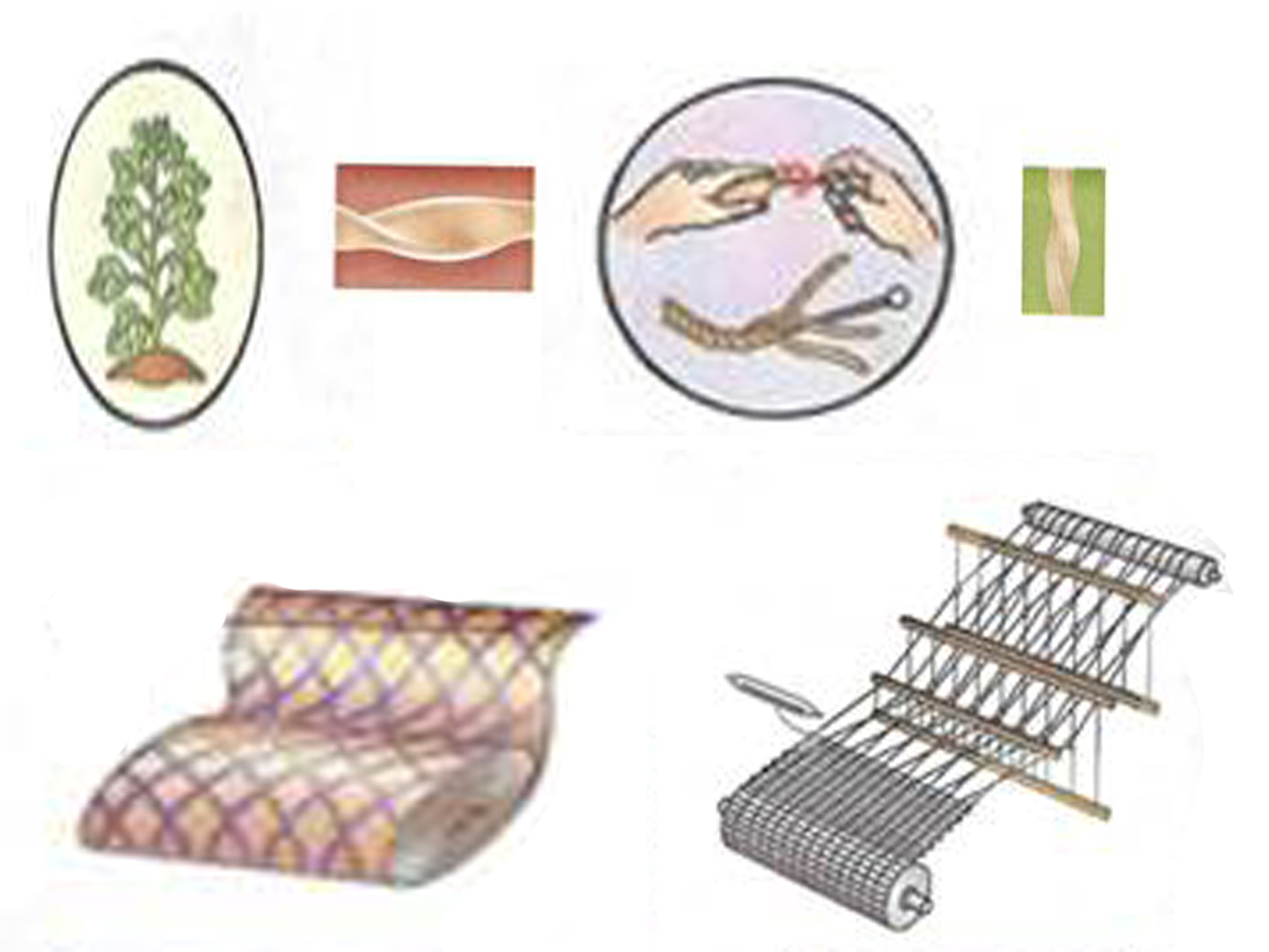 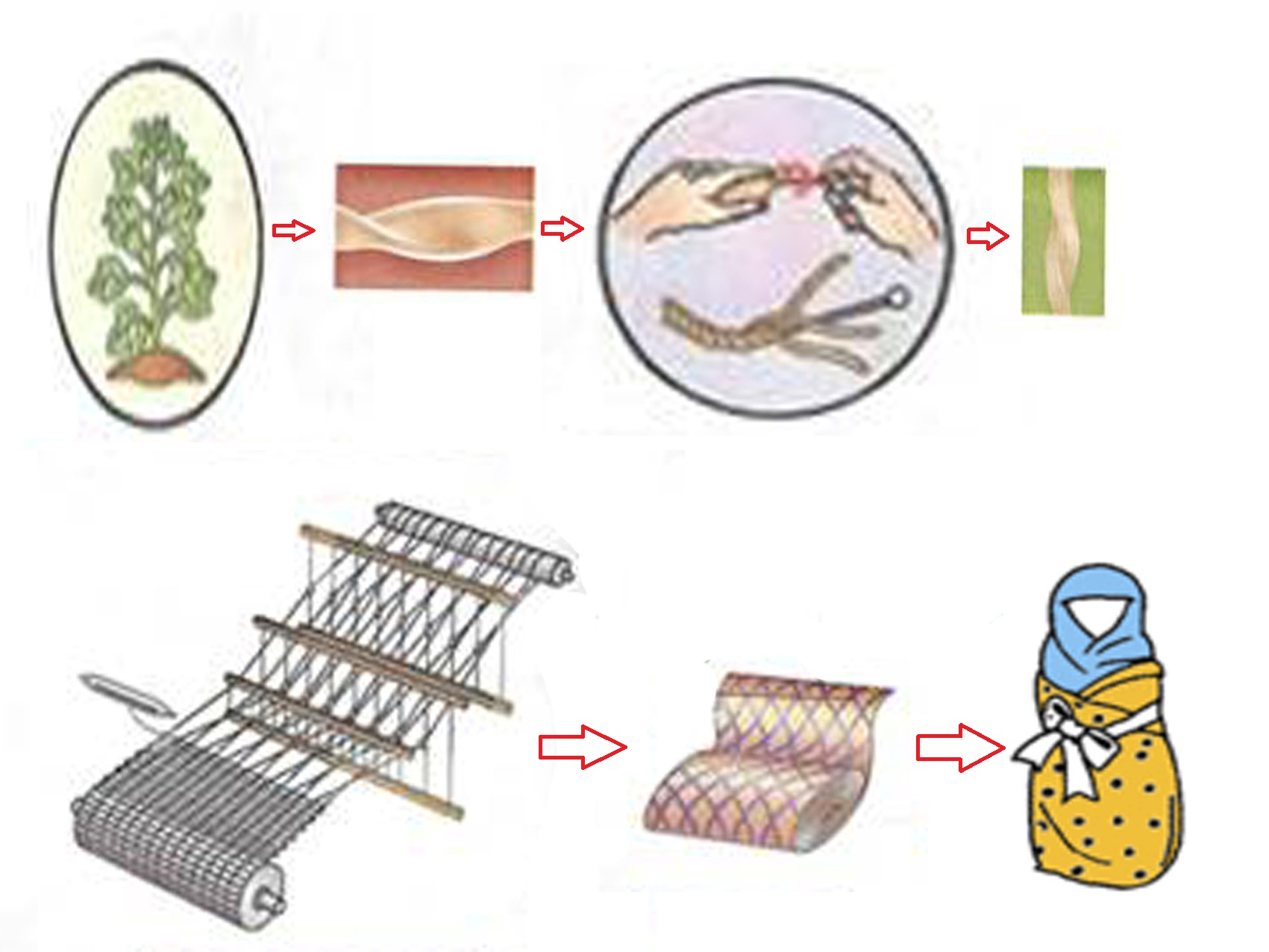 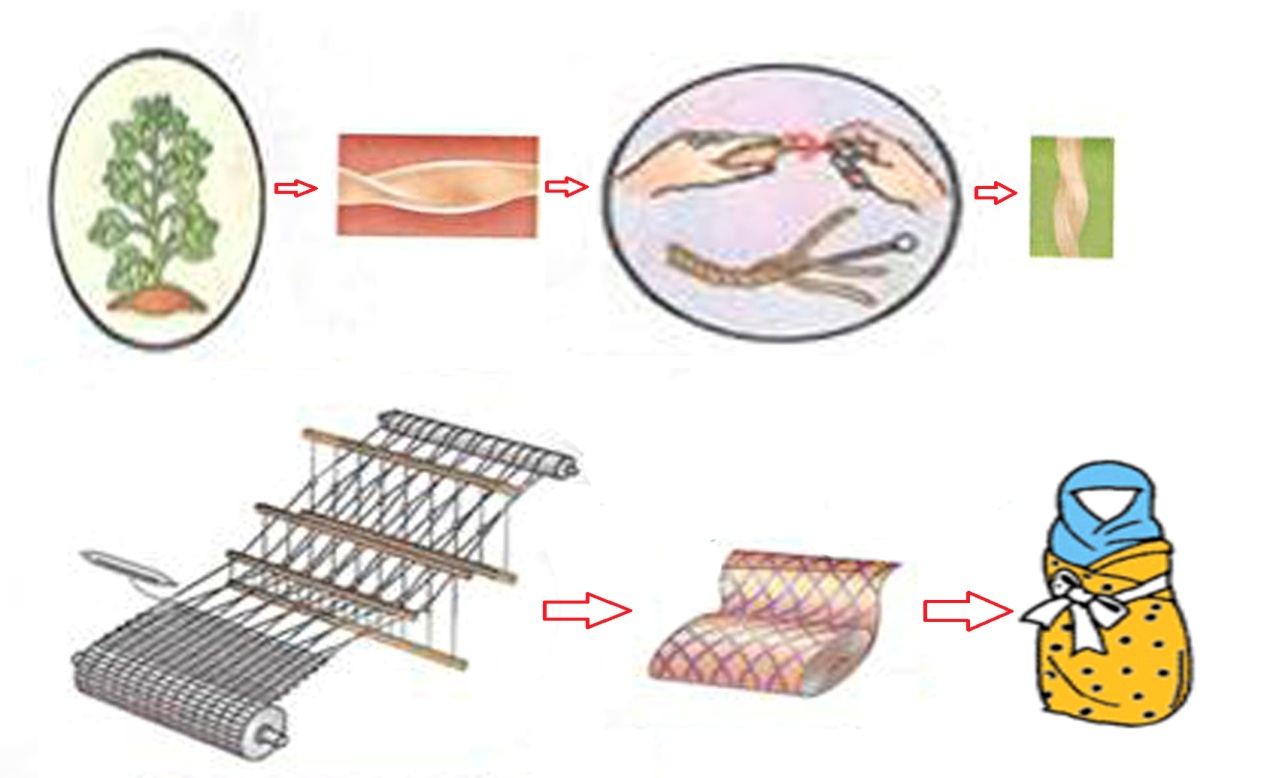 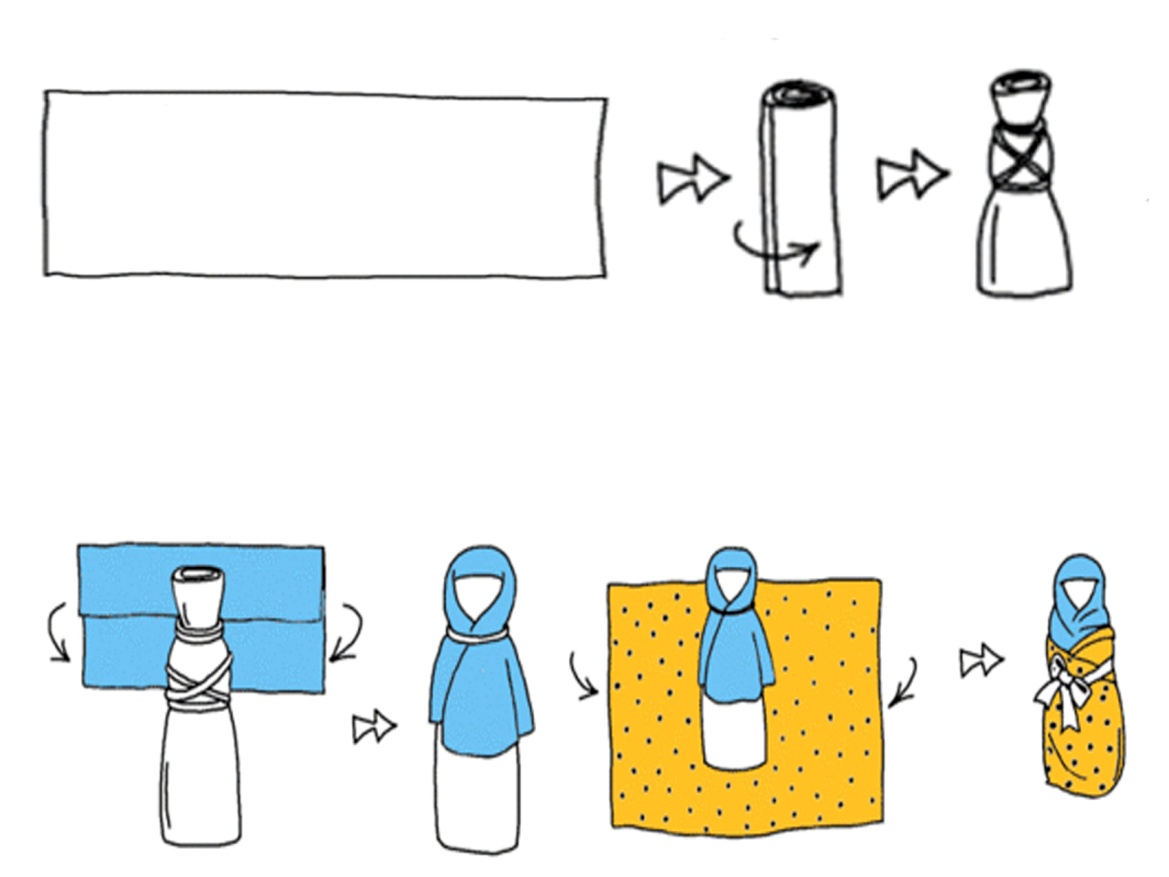 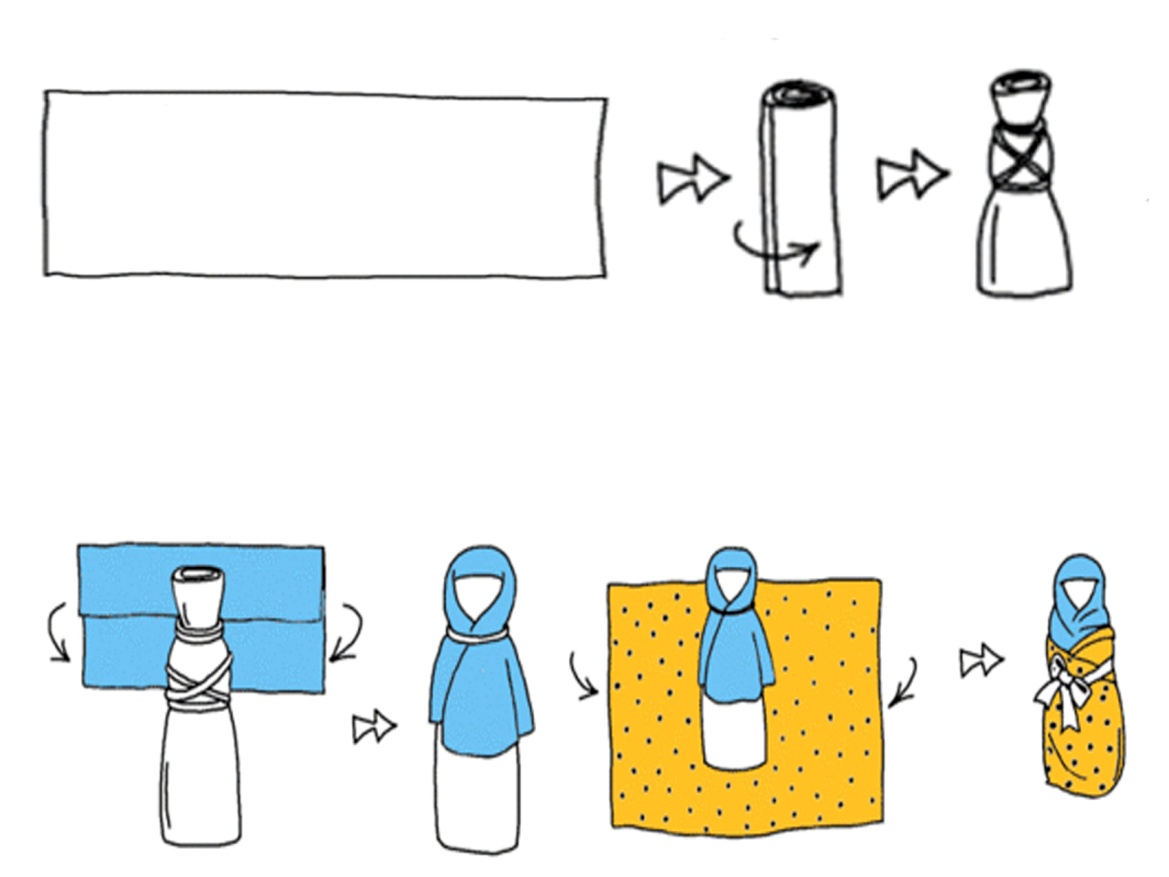 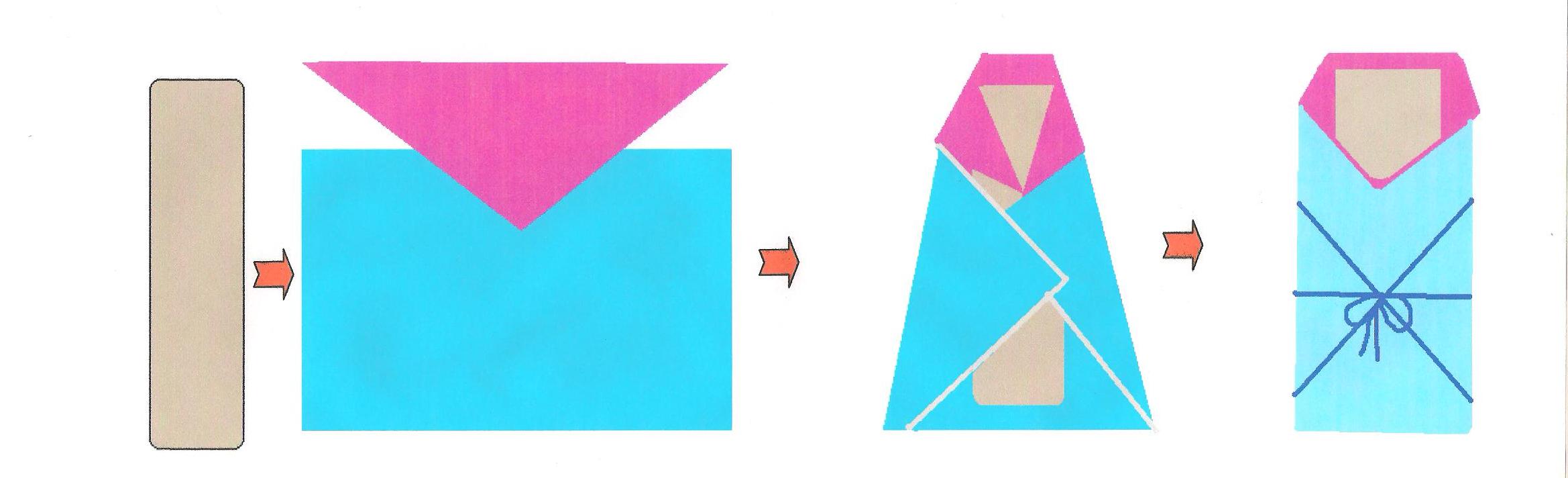 СТРУКТУРА ИССЛЕДОВАТЕЛЬСКОЙ ДЕЯТЕЛЬНОСТИ
Интегративное качество «Любознательный, активный»
Интегративное  качество «Овладевший средствами общения и способами взаимодействия со взрослыми и сверстниками»
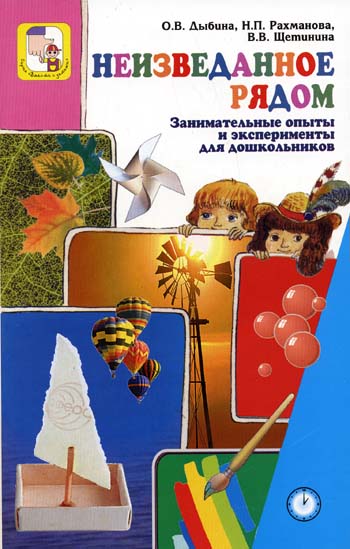 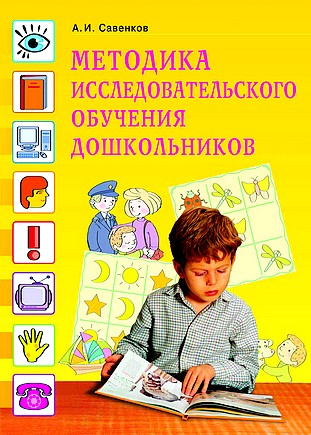 ИГРА «ПРОДОЛЖИ ФРАЗУ…»
сегодня я понял ..........................
сегодня мне удалось……………………
я научился………………………………….
сегодня мне удалось…………………………
было трудно…………………………………….
было интересно…………………………
УСПЕХОВ   В 
ИННОВАЦИОННОЙ   
ДЕЯТЕЛЬНОСТИ!